Ekologie
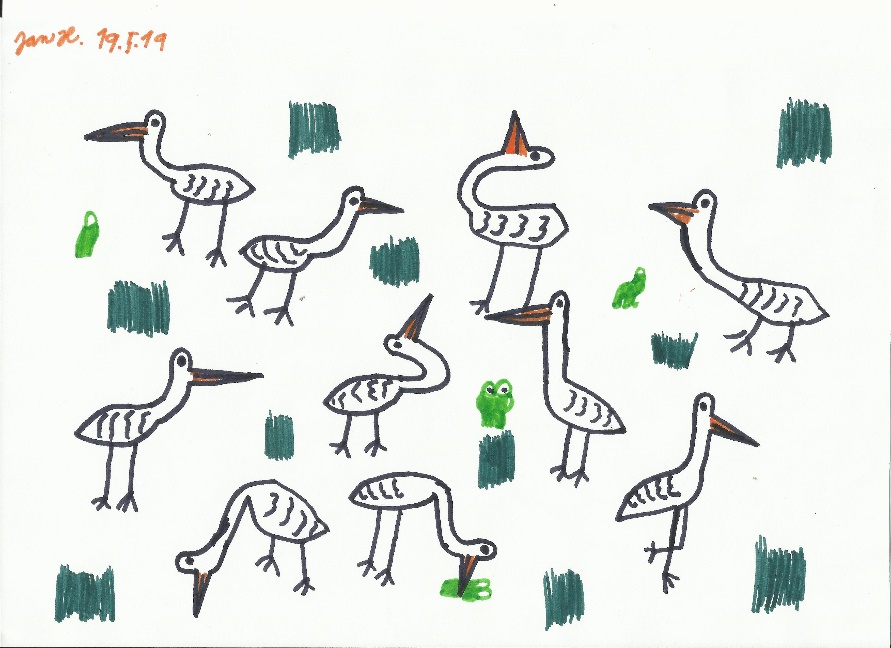 Populace
Jakub Horák
jakub.sruby@seznam.cz; http://home.czu.cz/horakj/
Populace
Jakub Horák
Úvod
Odevzdat esej.
Populace
Jakub Horák
Úvod
Populační ekologie.
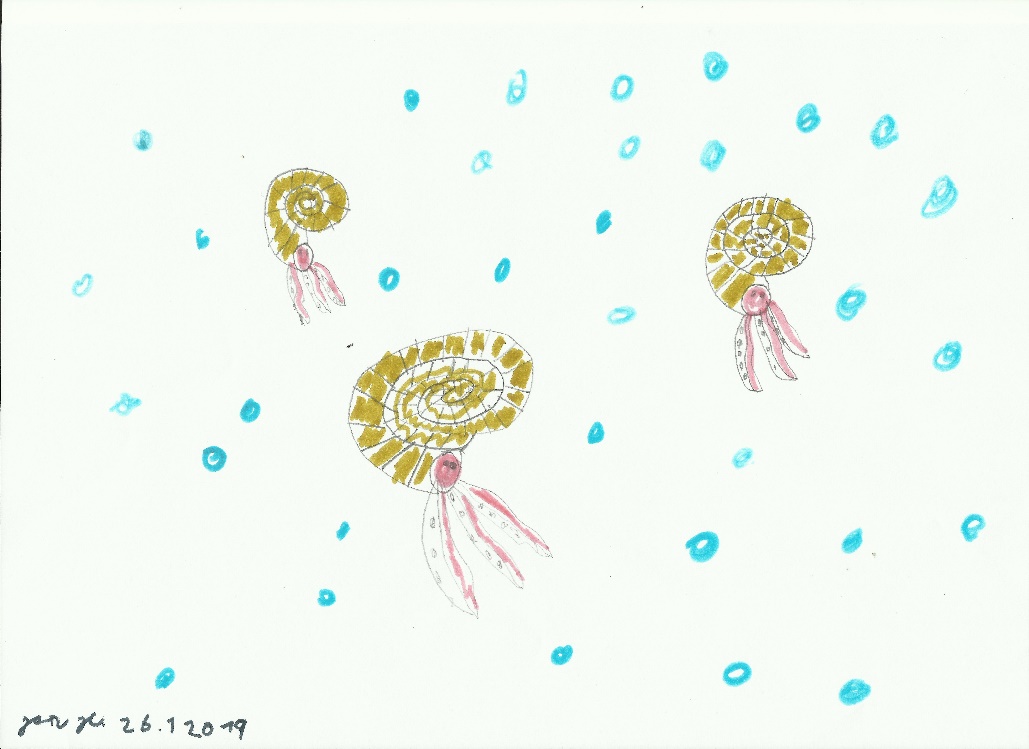 Populace
Jakub Horák
Úvod
Populační ekologie.
Populace:
všichni jedinci druhu.
v určitém čase.
na vymezeném místě.
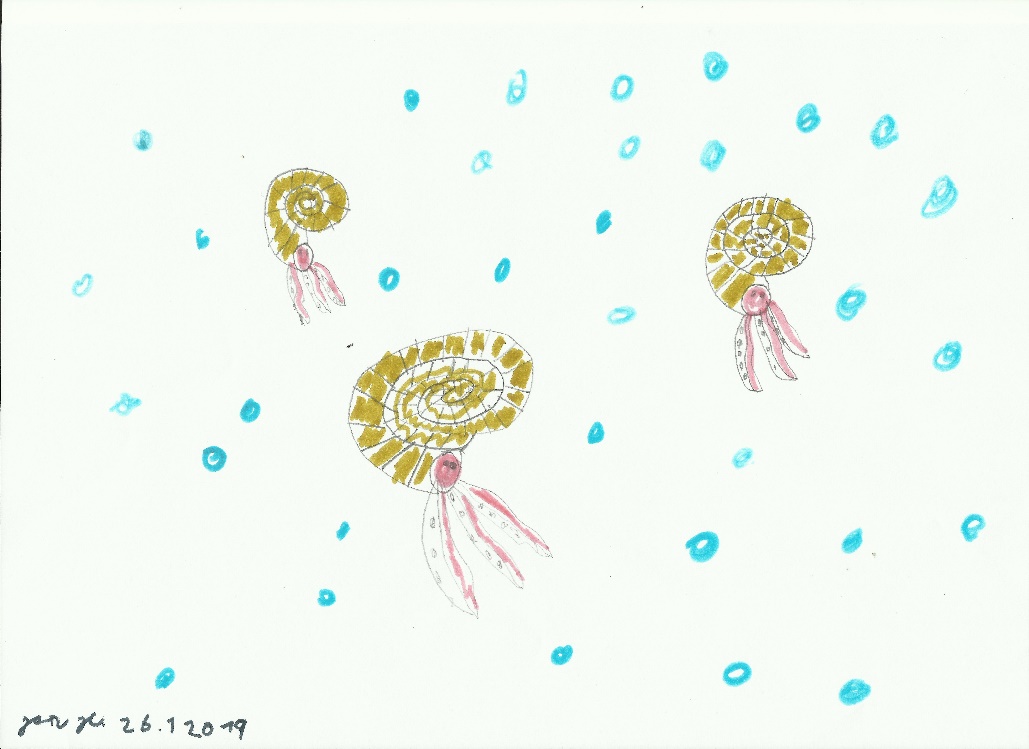 Populace
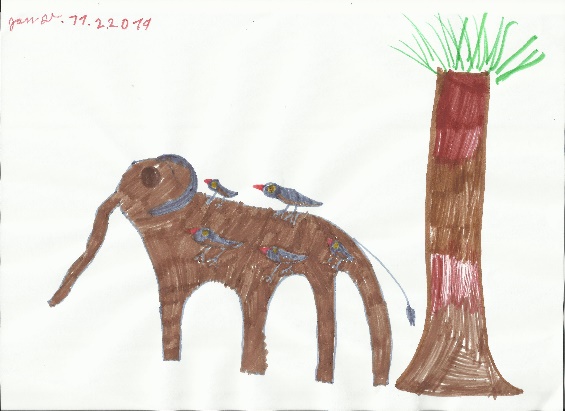 Jakub Horák
Co sčítat?
Jedinec unitární (ukončený vývoj).
Populace
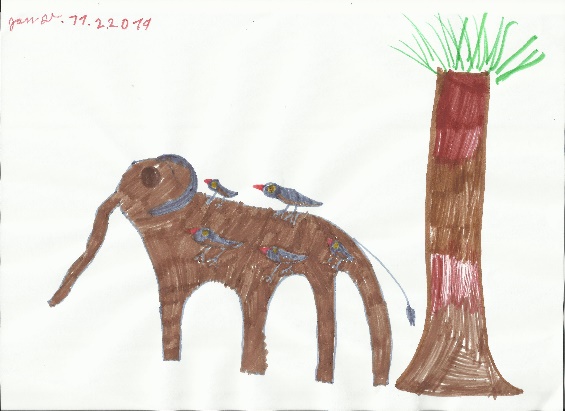 Jakub Horák
Co sčítat?
Jedinec unitární (ukončený vývoj).
člověk, sýkora či pes…
…hormonální poruchy.
Populace
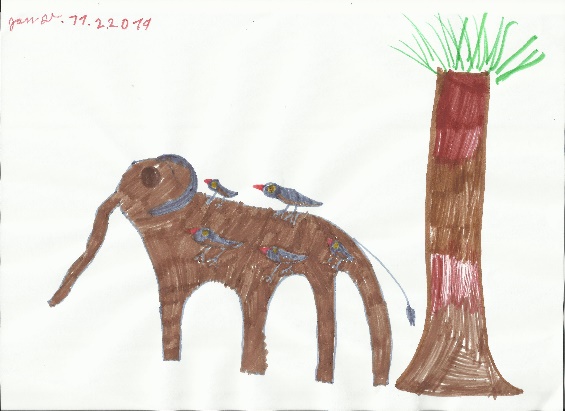 Jakub Horák
Co sčítat?
Jedinec unitární (ukončený vývoj).
člověk, sýkora či pes…
…hormonální poruchy.
Jedinec modulární (neustále se zvětšuje).
Populace
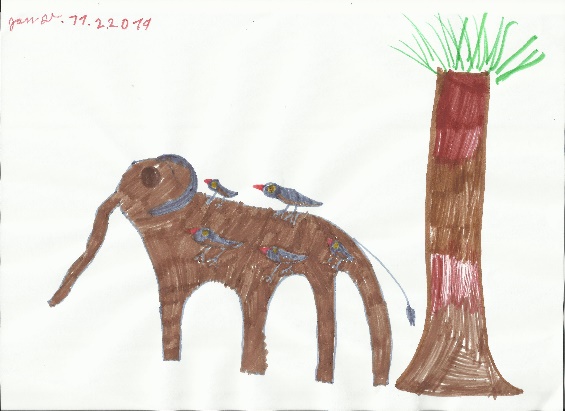 Jakub Horák
Co sčítat?
Jedinec unitární (ukončený vývoj).
člověk, sýkora či pes…
…hormonální poruchy.
Jedinec modulární (neustále se zvětšuje).
lípa, houbovec nebo korál…
většinou se aktivně nepohybují.
Populace
Jakub Horák
Příklady
V roce 2017 bylo na Zemi 7,53 miliard lidí.
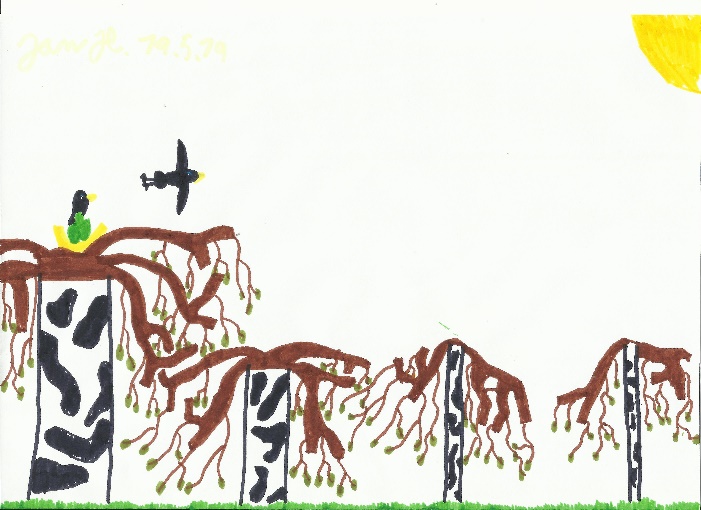 Populace
Jakub Horák
Příklady
Tygrů žije ve volné přírodě mezi 3402 a 5140 dospělými jedinci (Tygři ročně zabijí šedesát až sto lidí).
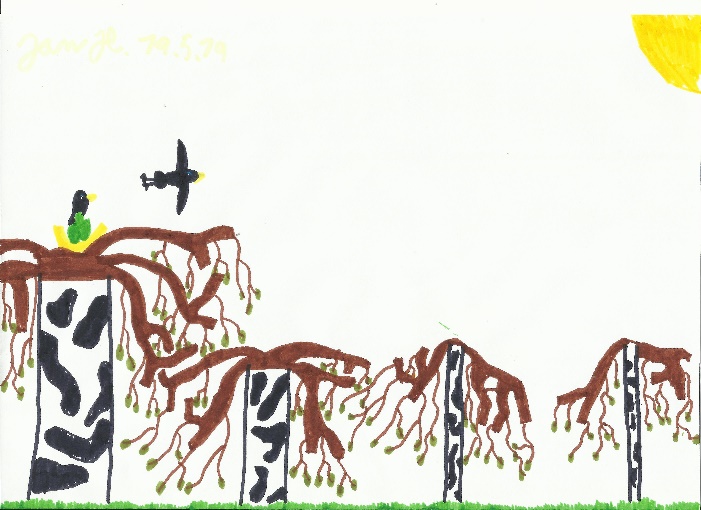 Populace
Jakub Horák
Příklady
V roce 2017 byl celkový odhad počtu stromů na Zemi 3,04 bilionu jedinců.
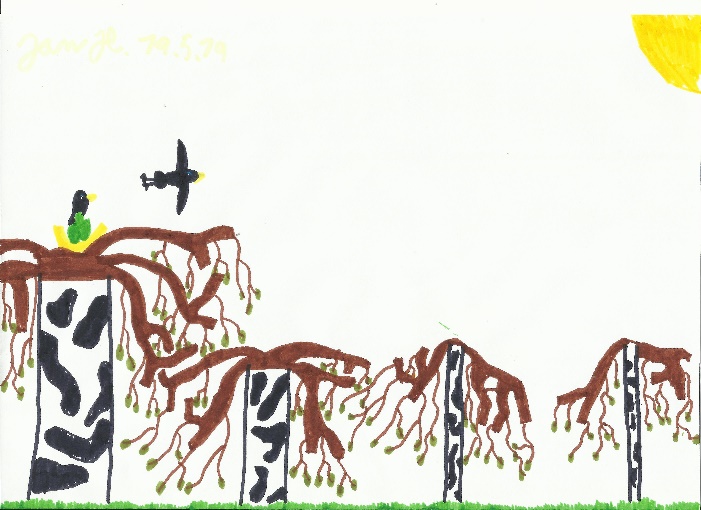 Populace
Jakub Horák
Velikost
Například pozorování či odchyt.
Populace
Jakub Horák
Velikost
Například pozorování či odchyt.
Odhady velikosti populace (zpětné odchyty, transekty, fotopasti…).
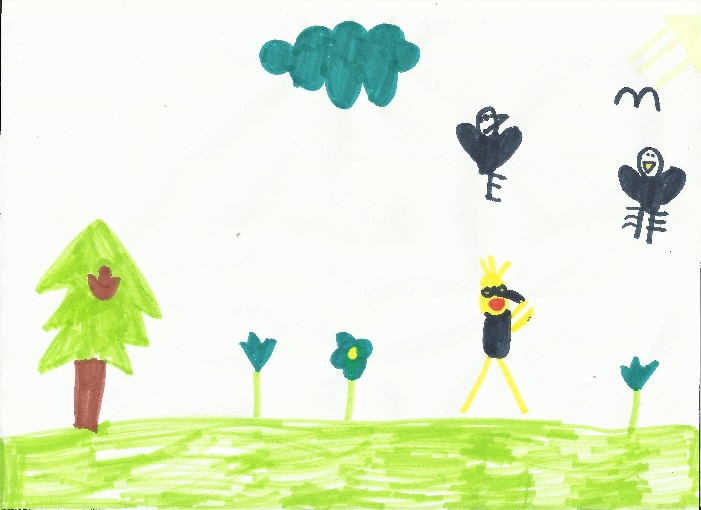 Populace
Jakub Horák
Velikost
Například pozorování či odchyt
Odhady velikosti populace (zpětné odchyty, transekty, fotopasti…).
Kromě velikosti i stáří, pohlaví, přežívání, pokryvnost, biomasa…
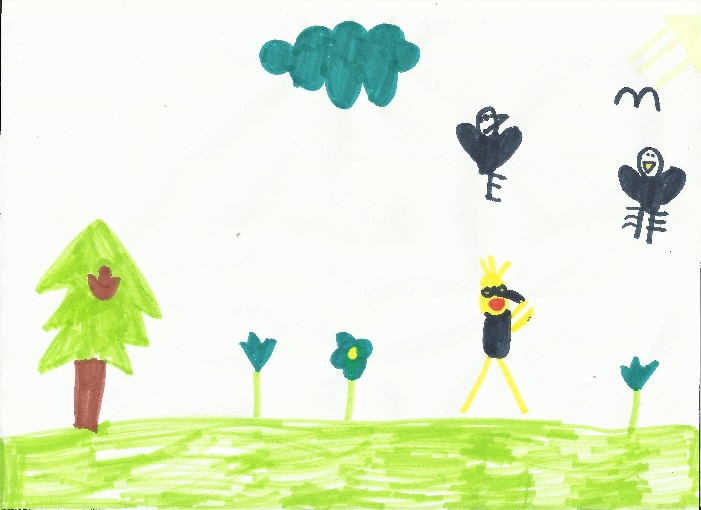 Populace
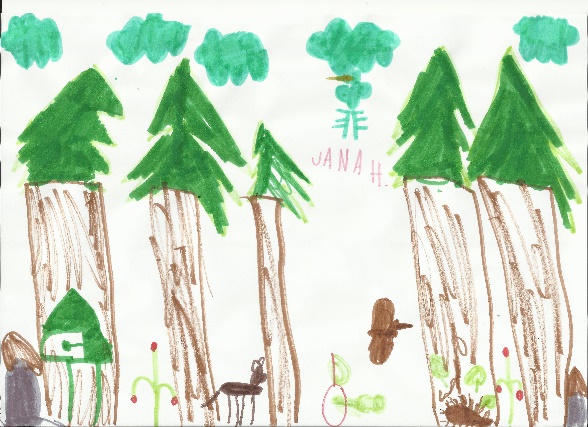 Jakub Horák
Hustota
Počítáme jako počet jedinců na plochu.
Populace
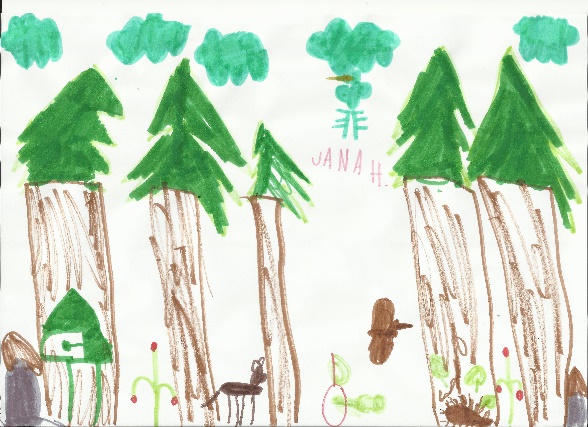 Jakub Horák
Hustota
Počítáme jako počet jedinců na plochu.
Například počet stromů na hektar v lesnictví.
Viz zeměpis (demografické údaje o hustotě zalidnění jednotlivých států).
U nás je to sto třicet čtyři lidí na čtverečný kilometr.
Populace
Jakub Horák
Pauza
Populace
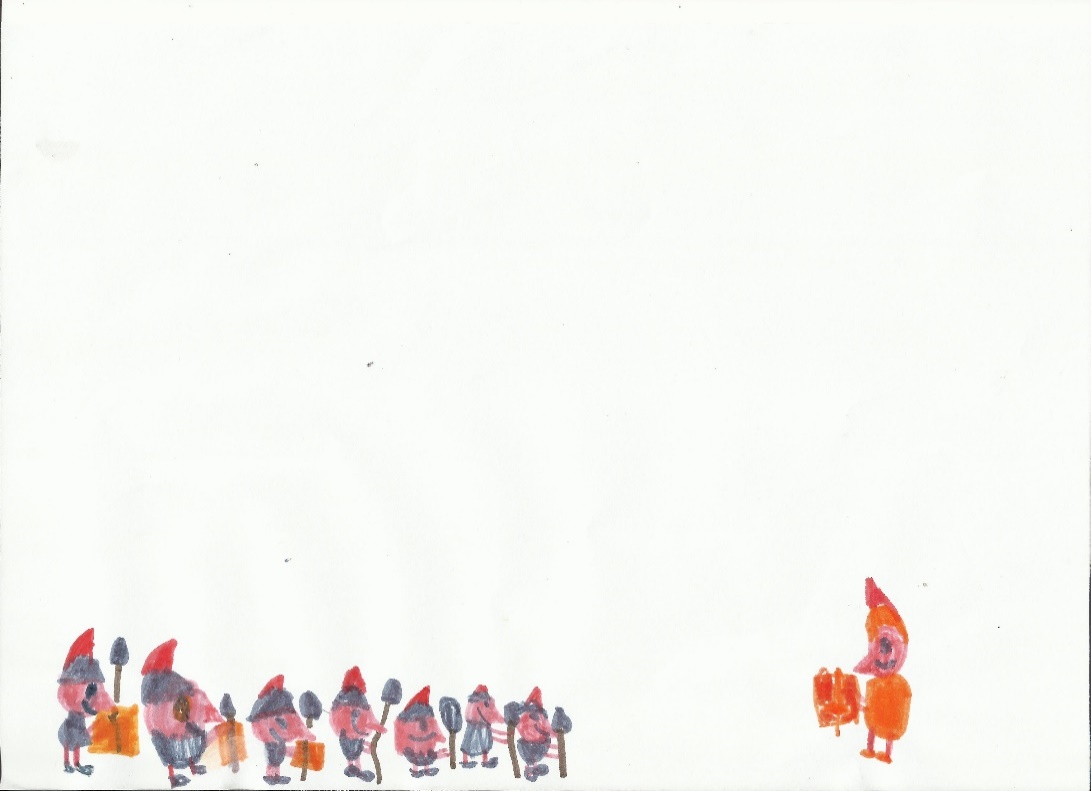 Jakub Horák
Pohyb
Aktivní a pasivní.
Populace
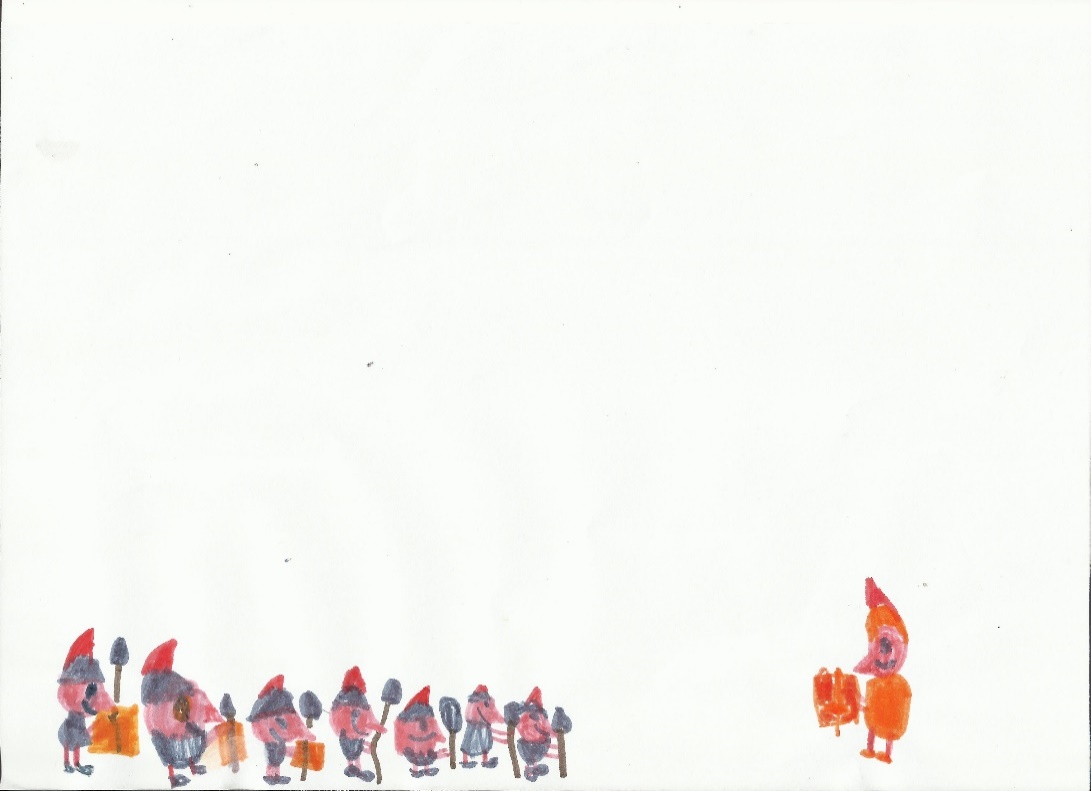 Jakub Horák
Pohyb
Aktivní a pasivní.
Hromadný pohyb populace (migrace).
Větší počet jedinců, pohyb směrovaný, opakuje se a jedinci se vrací zpět.
Populace
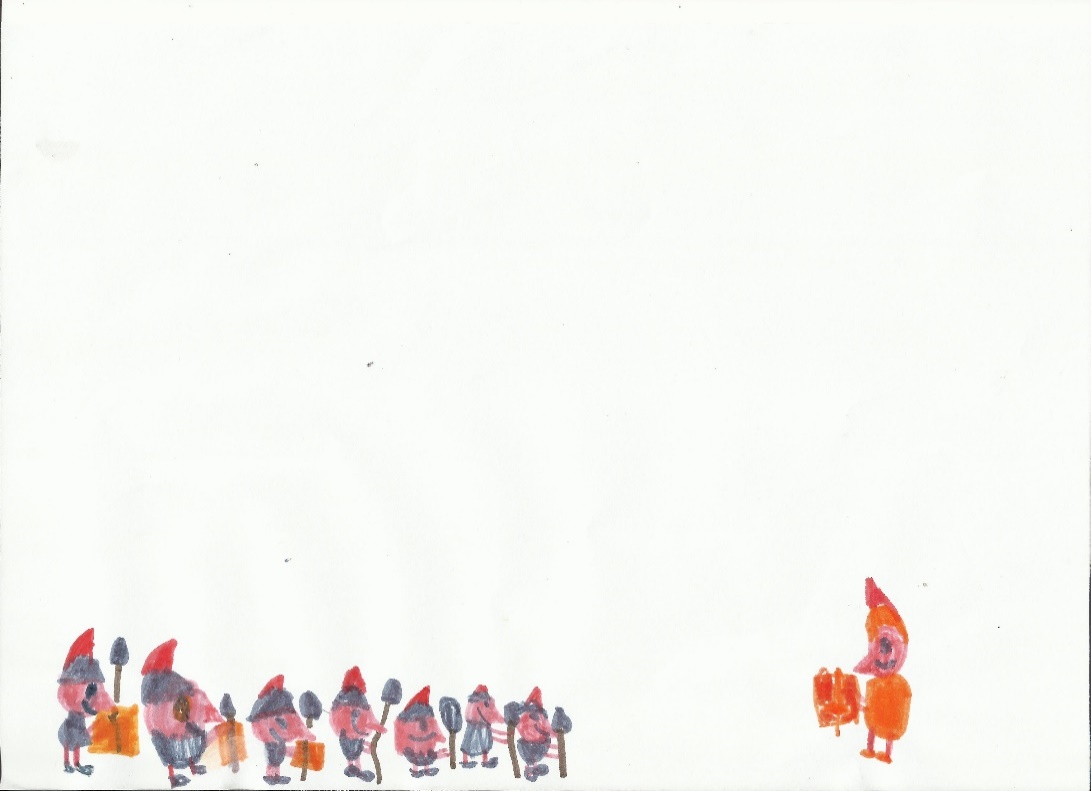 Jakub Horák
Pohyb
Aktivní a pasivní.
Hromadný pohyb populace (migrace).
Větší počet jedinců, pohyb směrovaný, opakuje se a jedinci se vrací zpět.
Pohyb pryč z populace (emigrace), opak je imigrace.
Populace
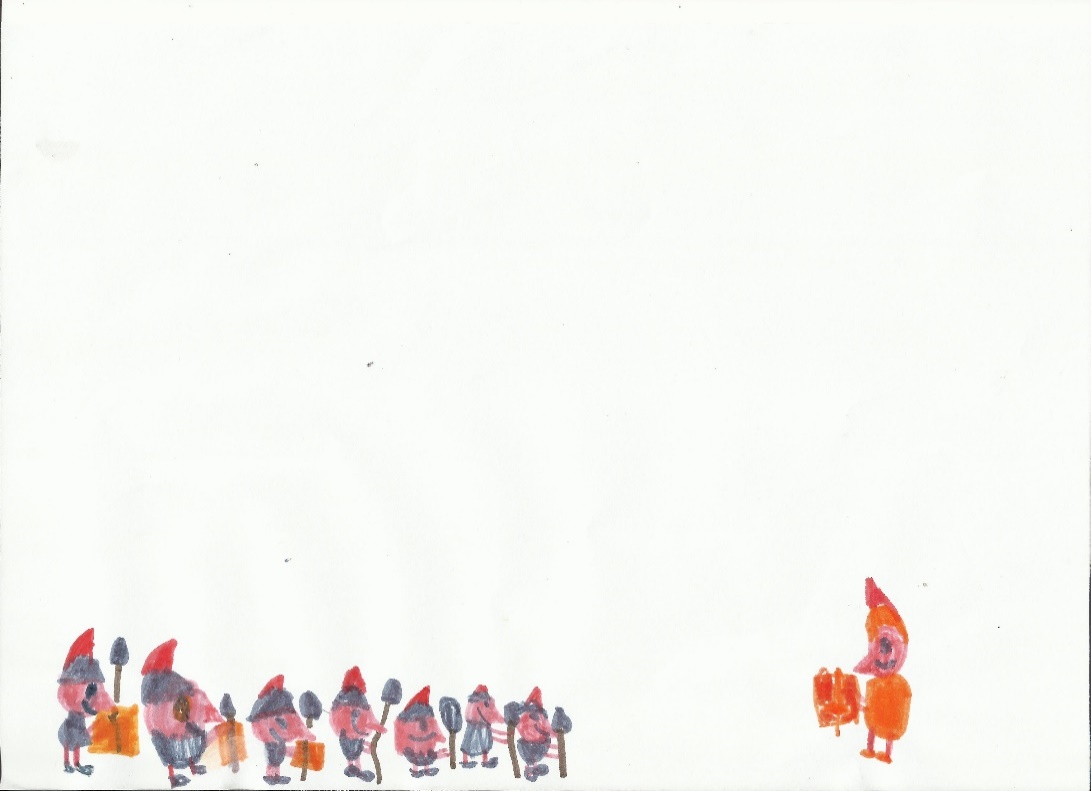 Jakub Horák
Pohyb
Aktivní a pasivní.
Hromadný pohyb populace (migrace).
Větší počet jedinců, pohyb směrovaný, opakuje se a jedinci se vrací zpět.
Pohyb pryč z populace (emigrace), opak je imigrace.
Pohyb v rámci území populace (disperze).
Populace
Jakub Horák
Věkové složení
Pyramida, zvon a urna.
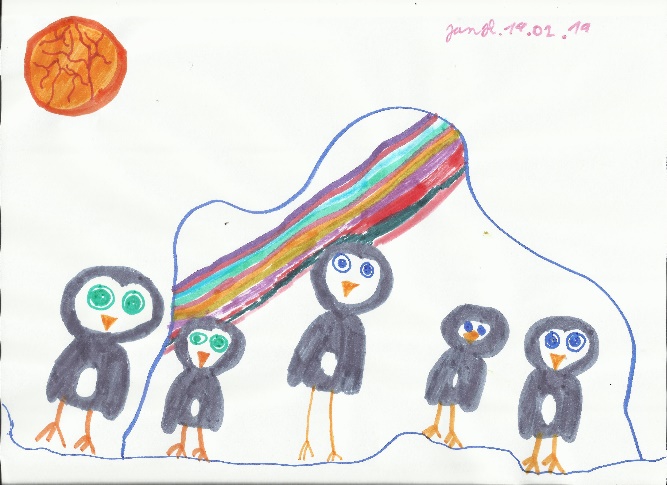 Populace
Jakub Horák
Věkové složení
Pyramida, zvon a urna.
Křivka přežívání.
Kdy u druhu dochází k největší úmrtnosti?
U člověka je to až ke konci průměrného života.
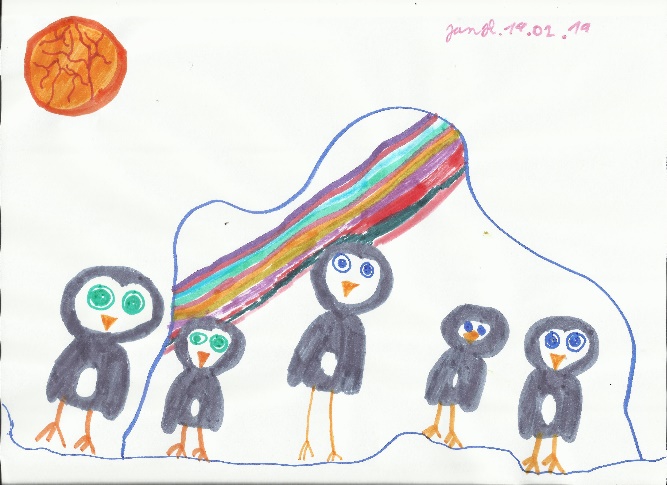 Populace
Jakub Horák
Růst
Porodnost, potenciální porodnost, počet životaschopných potomků, úmrtnost.
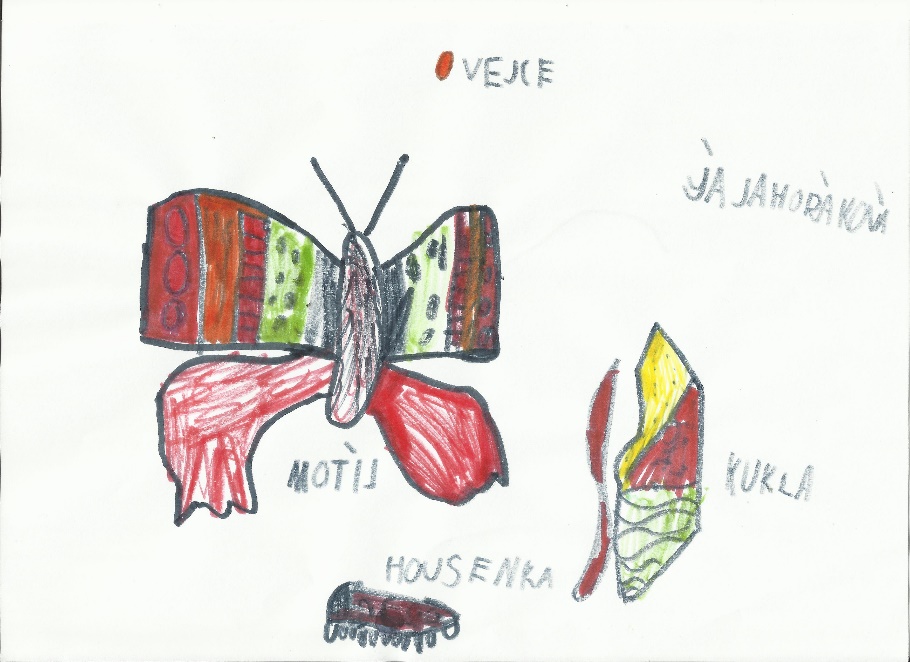 Populace
Jakub Horák
Růst
Populační křivka.
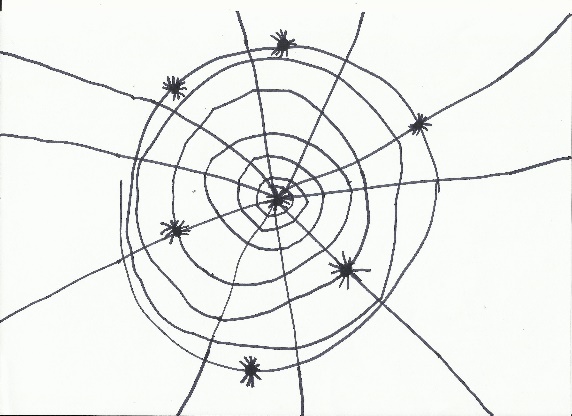 Populace
Jakub Horák
Růst
Populační křivka.
Exponenciální (J), po nasycení prostředí asymptota (S), klesající.
Kolísání: oscilace (krátkodobě), fluktuace (dlouhodobě)
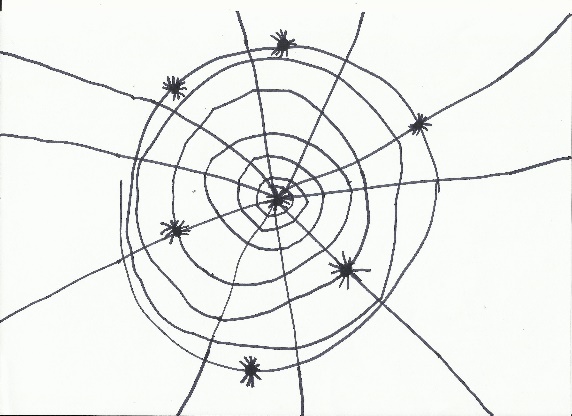 Populace
Jakub Horák
Růst
Strategie.
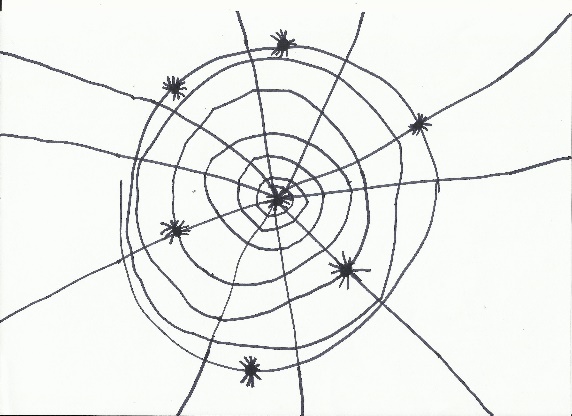 Populace
Jakub Horák
Růst
Strategie.
Rychlé namnožení: r; méně potomků: K
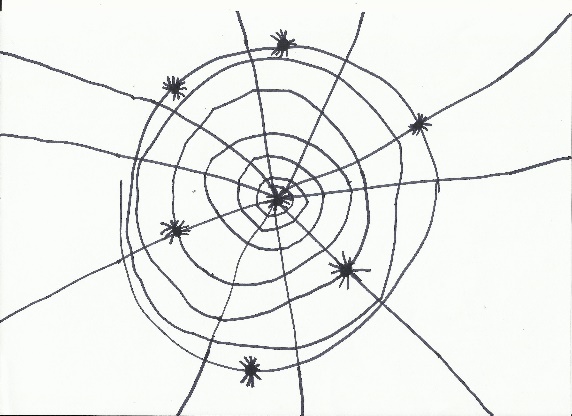 Populace
Jakub Horák
Růst
Strategie.
Rychlé namnožení: r; méně potomků: K
Stres, konkurence, narušení.
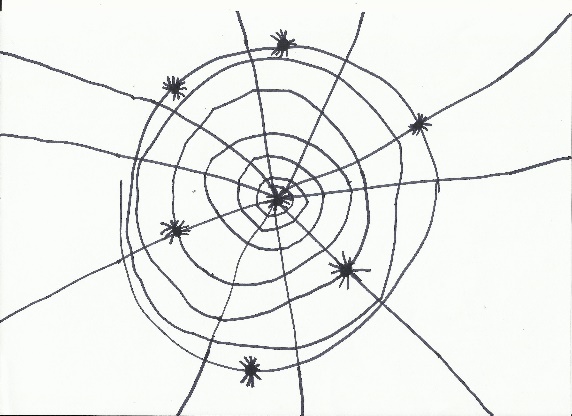 Populace
Jakub Horák
Prostor
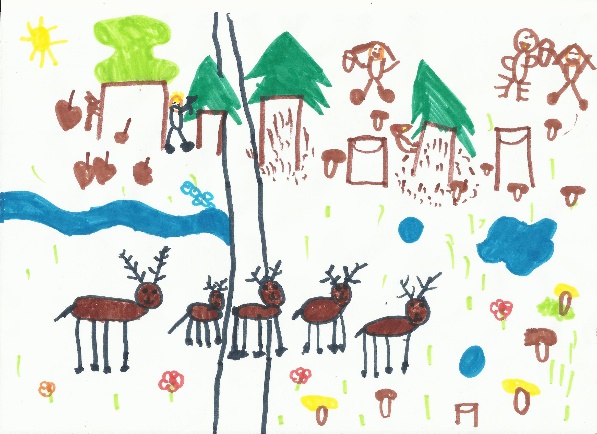 Většina populací je ve shlucích
hejna, smečky, tlupy…
Občas pravidelně.
plástve v úlu, hnízda v koloniích.
Náhodně.
když jsou zdroje v nadbytku (například při iniciálním stádiu sukcese).
Populace
Jakub Horák
Metapopulace
Soubor populací na vymezeném území.
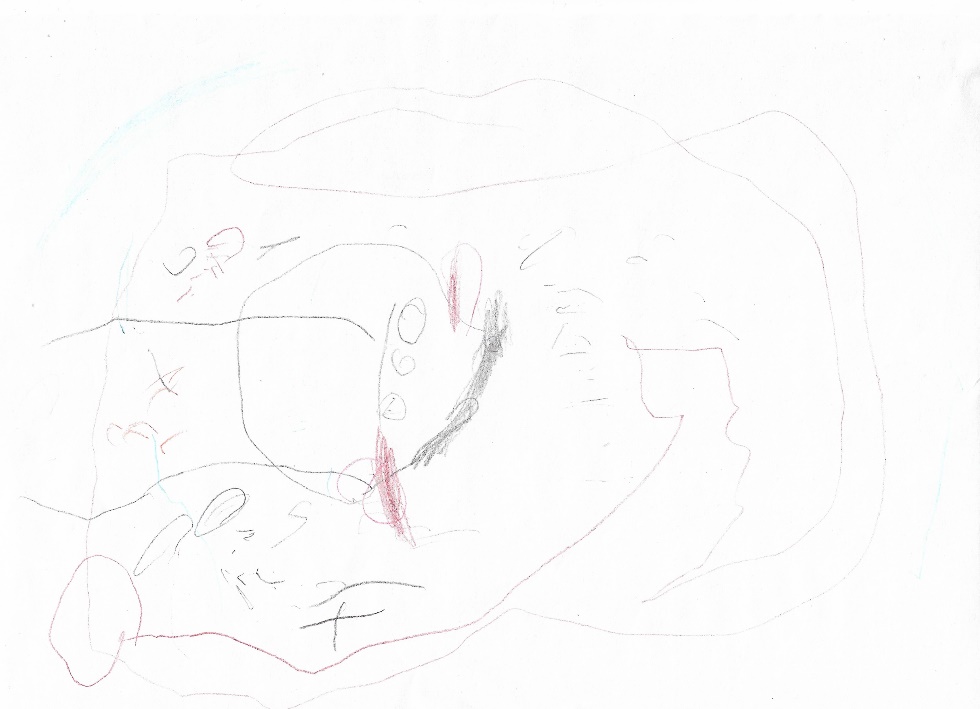 Populace
Jakub Horák
Metapopulace
Soubor populací na vymezeném území.
Jsou propojené, jedinci mohou mezi nimi migrovat(?).
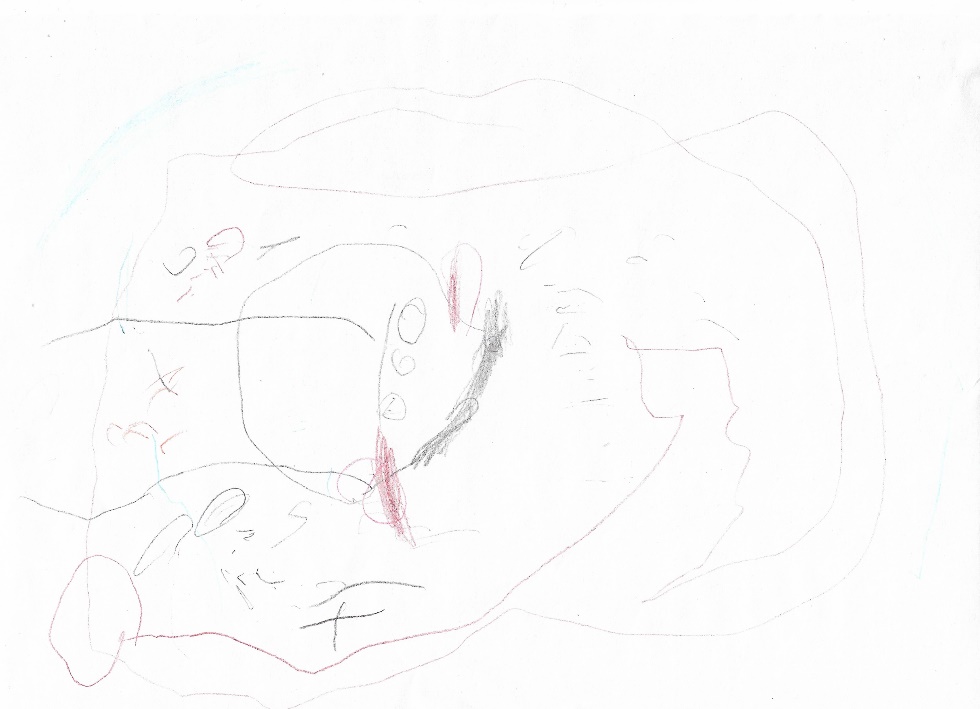 Populace
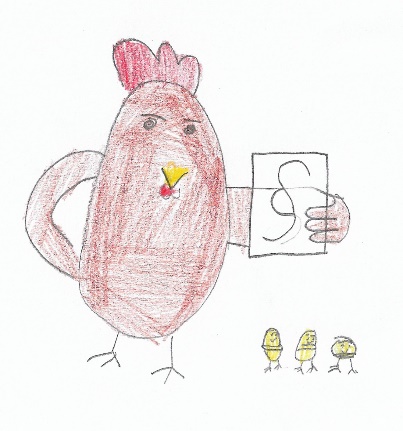 Jakub Horák
Pravidla a zákony
Willistonův zákon:
Části organismů jsou postupně početně redukované a zároveň více specializované.
Zuby u primitivních druhů v porovnání s moderními řezáky a špičáky šelem nebo velikými stoličkami u současných býložravců.
Populace
Jakub Horák
Čas na Vaše otázky…
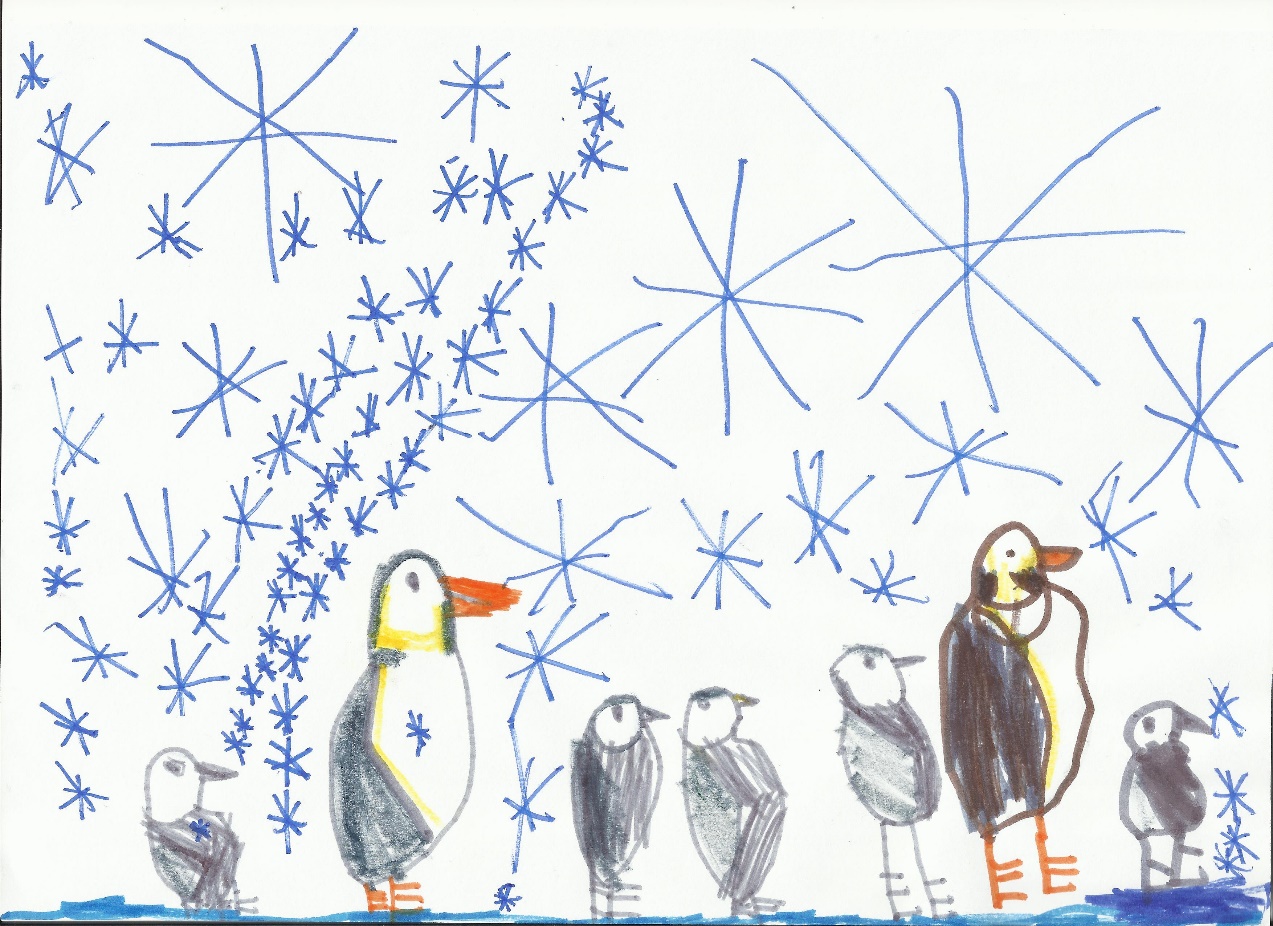 Populace
Jakub Horák
Děkuji za pozornost
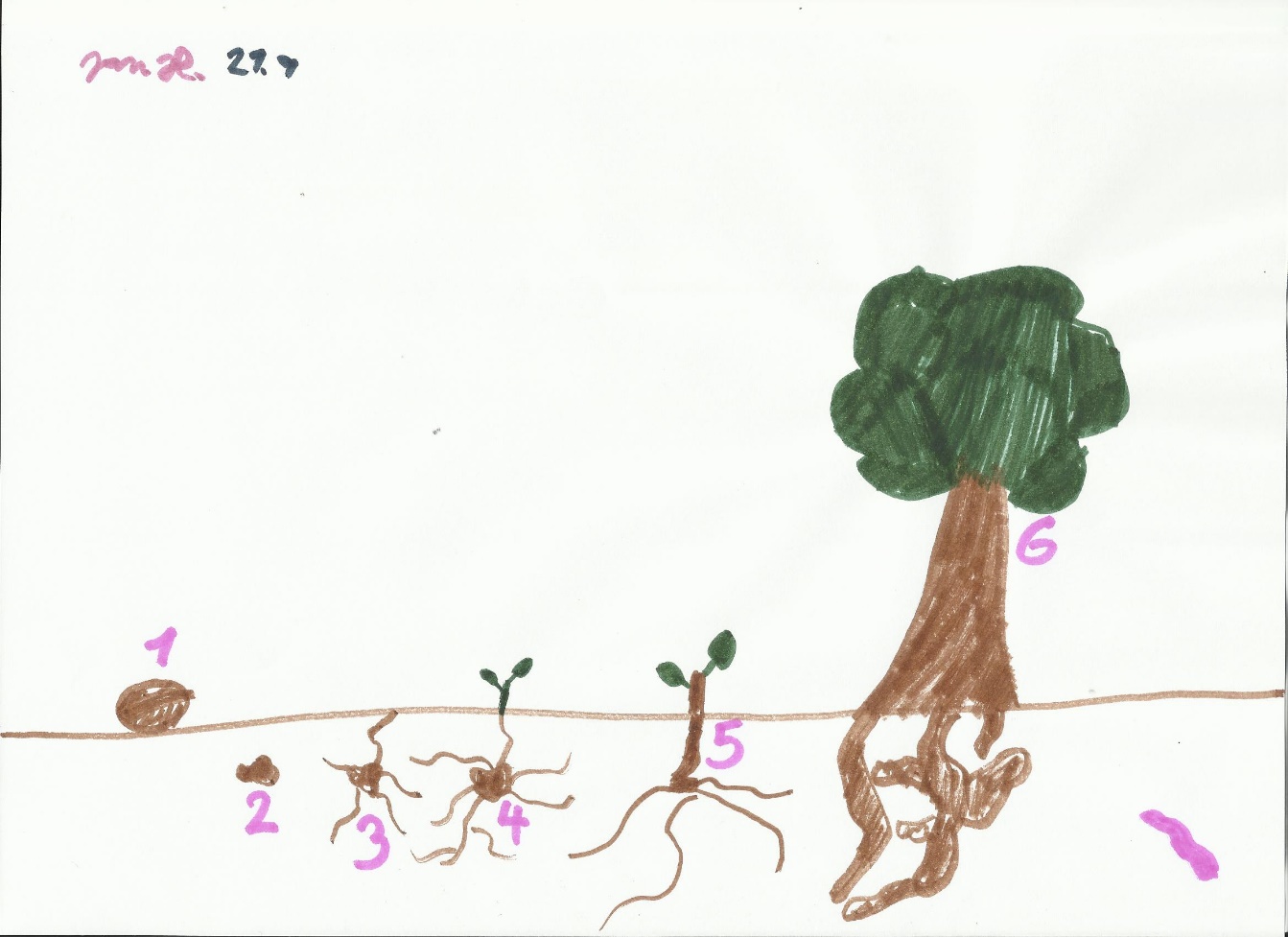